Centrum výzkumných institutů a doktorských studií
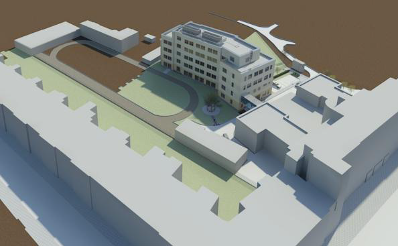 Centrum výzkumných institutů a doktorských studií
CVIDOS
Co je OP VaVpI
Operační program Výzkum a vývoj pro inovace (OP VaVpI) je jedním z významných operačních programů, který přispívá k posílení růstu konkurenceschopnosti státu a orientaci na znalostní ekonomiku. 
Globálním cílem OP VaVpI je posilování výzkumného, vývojového a inovačního potenciálu ČR, který přispěje k růstu, konkurenceschopnosti a k vytváření vysoce kvalifikovaných pracovních míst tak, aby se regiony ČR staly významnými místy koncentrace těchto aktivit v Evropě.
2
Zápatí prezentace
Projekty MU v rámci OP VaVpI
V současné době se na Masarykově univerzitě realizuje celkem 11 projektů v celkové výši způsobilých výdajů 6.3 mld. Kč. Nejvýznamnějším projektem je projekt v první prioritní ose Centra excelence - CEITEC, který má celkem 7 partnerských organizací a integruje tak čtyři brněnské vysoké školy. Dva projekty uspěly v druhé prioritní ose, která se zaměřuje na aplikační potenciál výzkumu, tři projekty ve třetí prioritní ose se zaměřením na transfer a informační zdroje a pět projektů ve čtvrté prioritní ose se zaměřením na vybudování moderní infrastruktury pro výuku a výzkum.
3
Zápatí prezentace
4
Zápatí prezentace
Řízení projektů na OP VaVpI na MU
Projekty na MU se řídí všeobecnou směrnicí rektora o řízení projektu na MU 4/2009. Pro OP VaVpI platí také pokyn kvestora č. 11/2012 – Řízení projektů OP VaVpI. Pokyn určuje minimální role v projektech OP VaVpI, ošetřuje zodpovědnosti jednotlivých rolí v projektech, ošetřuje základní nastavení veřejných zakázek, přípravu monitorovacích zpráv a žádostí o platbu, oběh dokladů, změny v projektech, pravidla archivace a audity projektu.
5
Zápatí prezentace
Projekt CVIDOS
Smyslem projektu Centrum výzkumných institutů a doktorských studií – CVIDOS je výstavba chybějící a nezbytné infrastruktury, která zajistí podmínky pro vědeckou výchovu mladých a perspektivních akademiků a bude integrovat veškeré informační zdroje, které jsou nezbytnou podmínkou pro samostudium a tvůrčí rozvoj studentů. 
Investiční výstavba multifunkčního objektu CVIDOS je řešena jako samostatně stojící budova, ve 2. NP propojena komunikačním koridorem – „spojovacím krčkem“ se stávající budovou na Poříčí 31. Objekt tvoří 1 podzemní a 5 nadzemních podlaží.
Zápatí prezentace
6
Projekt CVIDOS
Stavbou v rámci projektu CVIDOS získá Pedagogická fakulta MU celkem 3 888 m2. Budou vytvořeny prostorové kapacity terciálního vzdělávání o rozloze 689 m2 p. u. č. pro vědecké instituty, jejichž součástí je seminární místnost pro kolektivní práci doktorandů, pracovny doktorandů a jejich školitelů, pracovní zázemí pro vědecké týmy a 60 m2 p. u. č. laboratoří pro výzkum a vývoj audiovizuálních výukových opor. Součástí budovy je taktéž výstavba 1 874 m2 p. u. č. knihovny, která se promění do podoby informačního a studijního centra, jež integruje tištěné a elektronické služby a zdroje s různými formami výuky a samostudia.
7
Zápatí prezentace
Výzkumné instituty:
Centrum výzkumných institutů a doktorských studií bude sdružovat pět institutů a jejich týmy, které budou bádat ve specifických oblastech. Tři z nich jsou již v provozu.
Instituty, které postupně vznikají:
Institut výzkumu školního vzdělávání (doc. PhDr. Tomáš Janík, Ph.D.)
Institut výzkumu inkluzivního vzdělávání (PhDr. Mgr. Bc. Karel Pančocha, B.A., Ph.D.)
Institut výzkumu školy a zdraví (prof. PhDr. Evžen Řehulka, CSc.)
Institut výzkumu sociálního rozvoje osobnosti a multikulturní výchovy (doc. PhDr. Jiří Němec, Ph.D.) 
Institut pedagogického vývoje a inovací (doc. RNDr. Josef Trna, CSc.)
8
Zápatí prezentace
Řízení projektu CVIDOS
Ředitel projektu: doc. PhDr. Petr Němec, Ph.D.
Manažer realizace: Bc. Petr Štika, MBA
Ekonom projektu: Mgr. Alexandra Peschlová
Technik koordinátor: Bc. Jitka Bónová
9
Zápatí prezentace
Příprava projektu
První podání projektové žádosti - červenec 2010:
Příprava projektu trvala 10 měsíců. K projektové žádosti bylo potřeba doložit Studii proveditelnosti (konečná verze měla 110 stran), územní rozhodnutí a stavební povolení. Součástí hodnocení projektu byla také bonifikace za nízkoenergetickou budovu. Z důvodu, že projektant stavebního povolení udělal chybu ve výpočtu, byla projektová žádost vyřazena. 
Druhé podání projektové žádosti – prosinec 2010
Druhé podání projektu bylo úspěšné a realizace projektu začala od 1.12.2011 podpisem Rozhodnutí
10
Zápatí prezentace
Řešení projektu
Od počátku realizace byly realizovány tři veřejné zakázky (generální dodavatel stavby, technický dozor stavby, stěhování). Dne 18. 5. 2012 byla podepsána smlouva s generálním dodavatelem – GEMO Olomouc a od té doby začala výstavba nové budovy. Projekt prochází kontrolou jednak ze strany Řídícího orgánu (MŠMT), tak i ze strany RMU. Každý měsíc probíhá monitorovací návštěva nebo dohledová kontrola ze strany MŠMT. Měsíčně se také koná Rada výstavby na RMU, která řeší problémy na stavbách projektů OP VaVpI. Jednou za tři měsíce se podávají monitorovací zprávy projektu na Řídící orgán.
11
Zápatí prezentace
Spolupráce s generálním dodavatelem (společnost GEMO OLOMOUC, spol. s r. o.)
18. 5. 2012 uzavřena smlouva o dílo
21. 5. 2012 byla zahájena stavba
20. 6. 2012 – 16. 1. 2013 splnění 5-ti milníků, ve kterých bylo realizováno zhotovení svislé a vodorovné konstrukce 1 PP až 5 NP monolitické konstrukce.
12
Zápatí prezentace
13
Zápatí prezentace
Stav financování
14
Zápatí prezentace
Komunikace s MŠMT
Příprava monitorovací zprávy č. 6 k 31. 3. 2013
Komunikace ohledně změnových listů, které jsou vyvolané aktualizací zadávací dokumentace interiérů
Monitorovací návštěva na stavbě 8. 1. 2013
Dohledová kontrola 12. 3. 2012 na stavbě
15
Zápatí prezentace
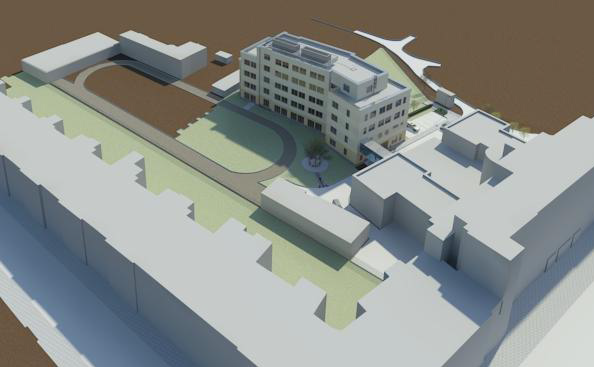 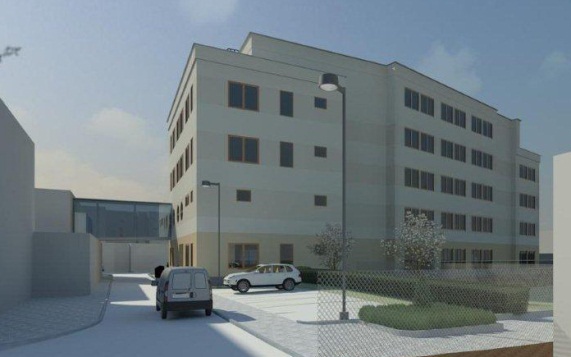 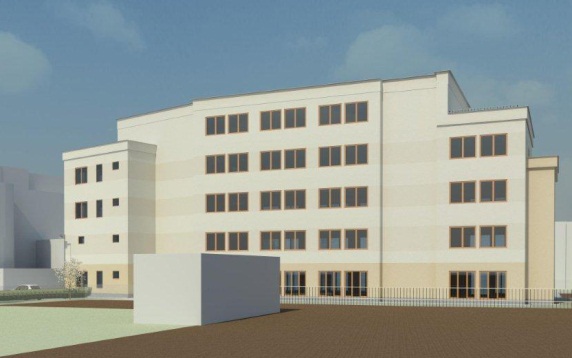 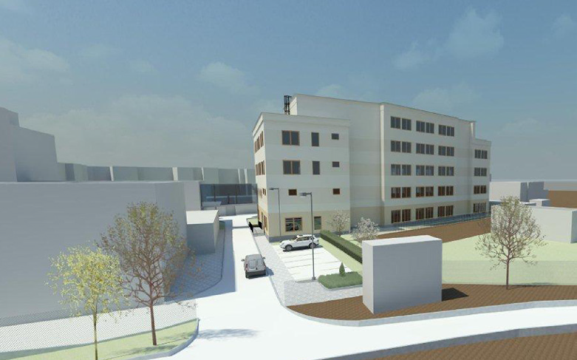 Cílový stav
16
Zápatí prezentace
17
Zápatí prezentace
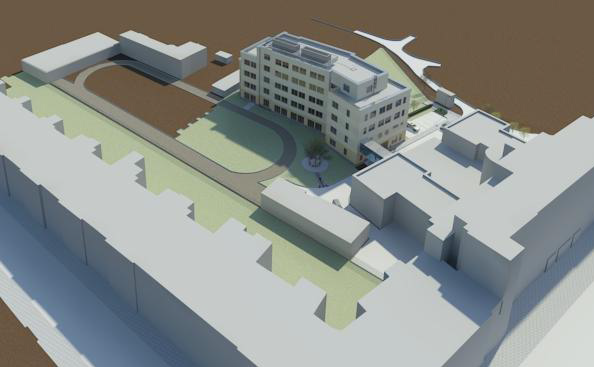 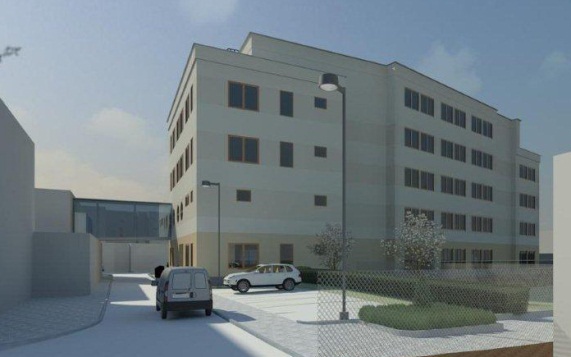 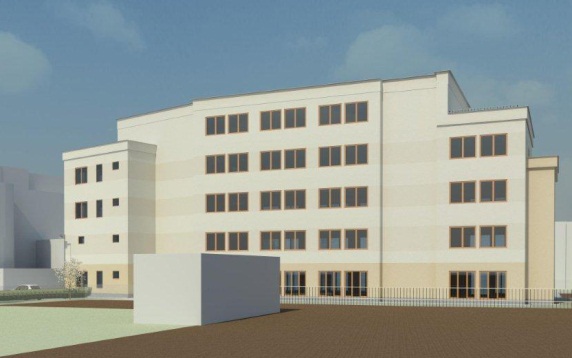 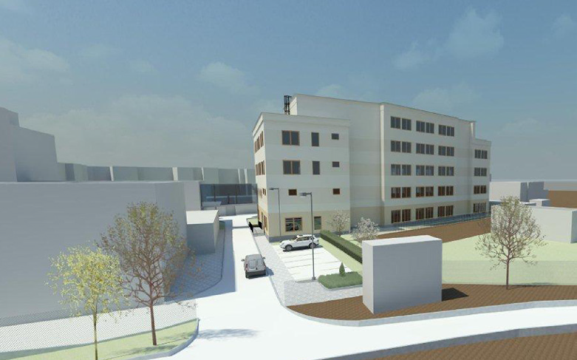 18
Zápatí prezentace
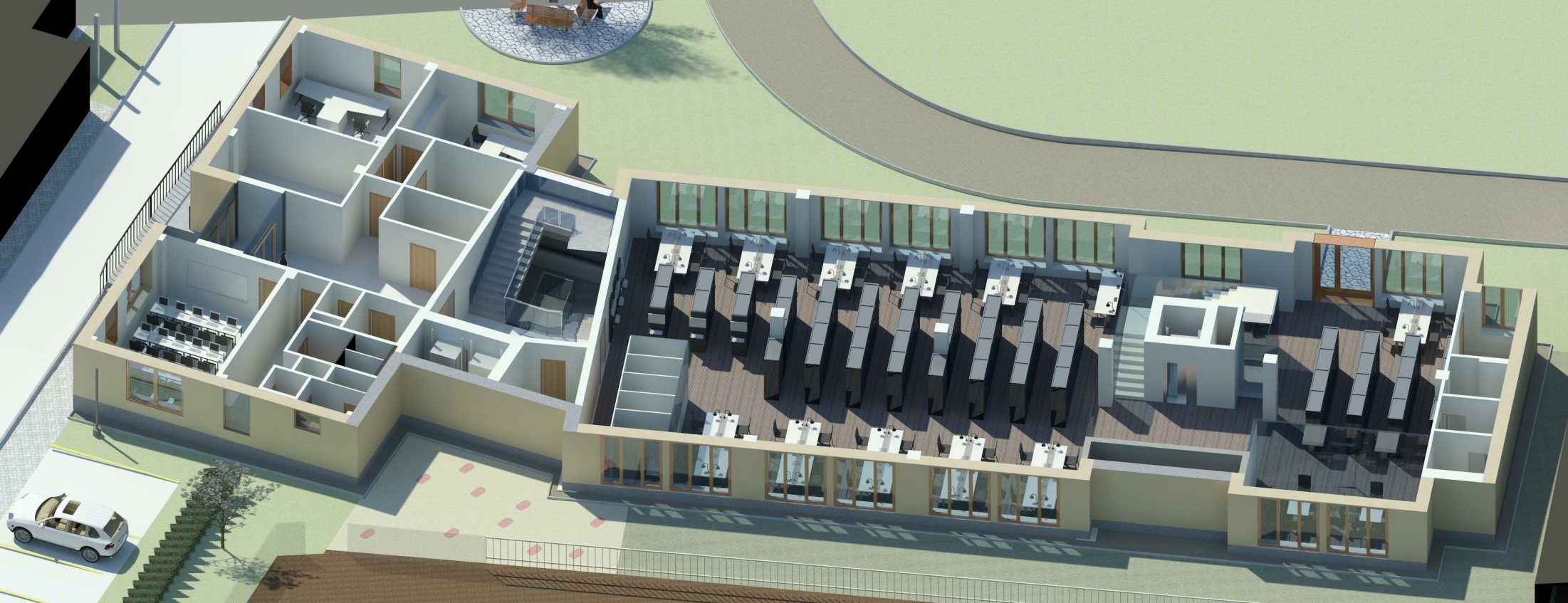 19
Zápatí prezentace
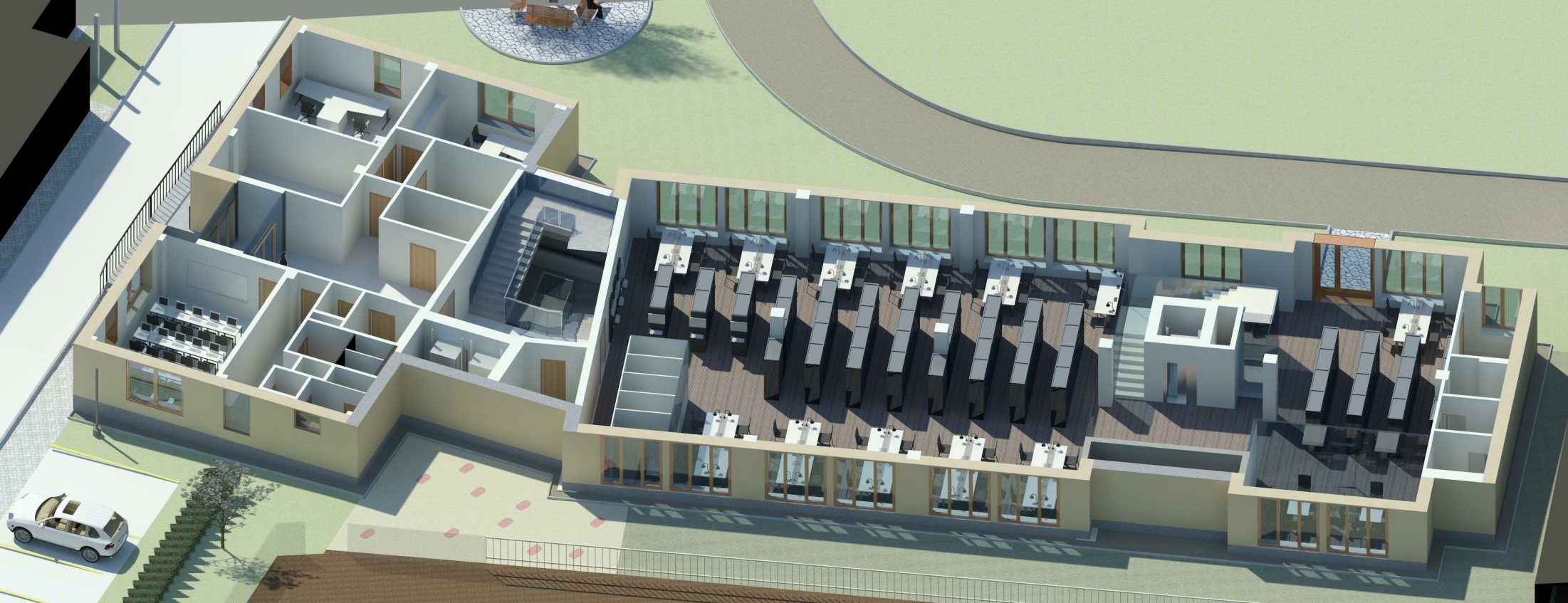 20
Zápatí prezentace
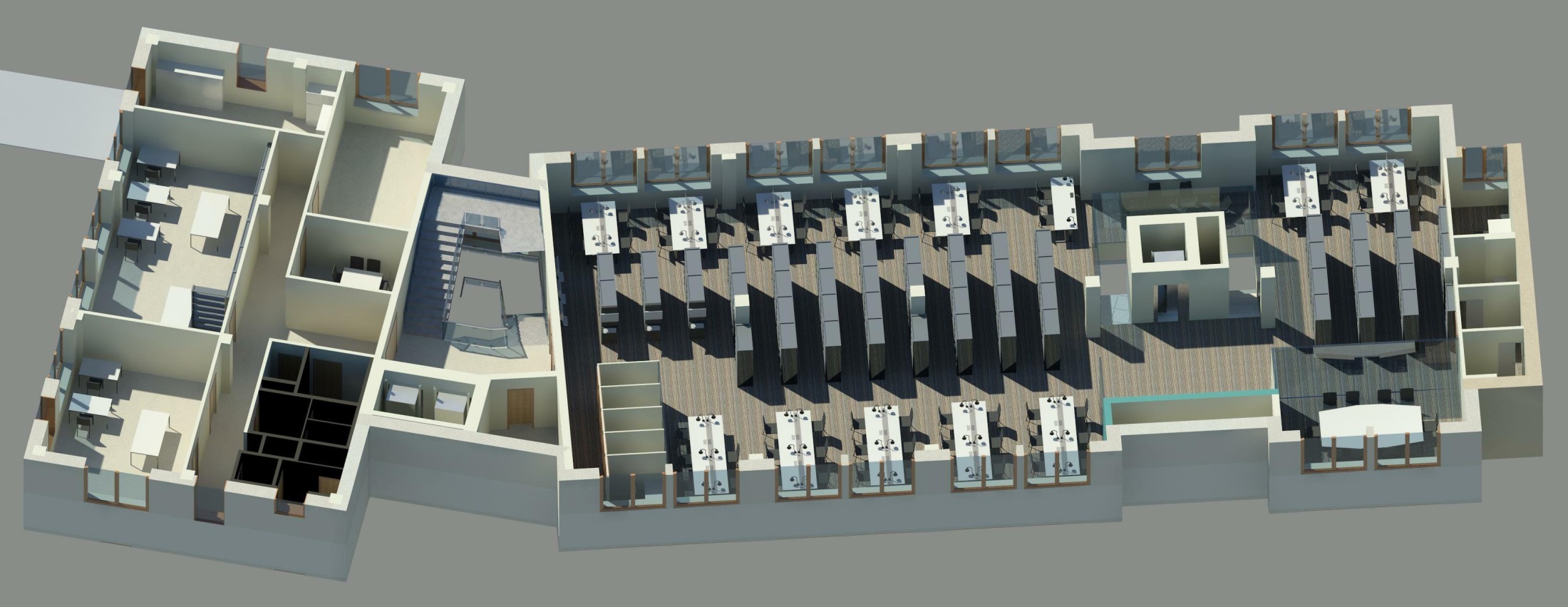 21
Zápatí prezentace
Staveniště CVIDOS
Původní stav
Budoucí stav
22
Zápatí prezentace
Fotodokumentace průběhu výstavby21. 5. 2012               10. 7. 2012
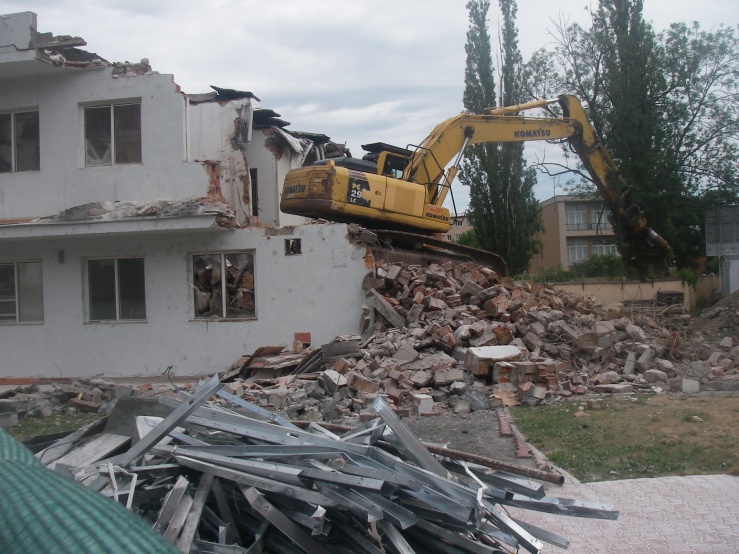 23
Zápatí prezentace
Fotodokumentace průběhu výstavby10. 8. 2012               31. 8. 2012
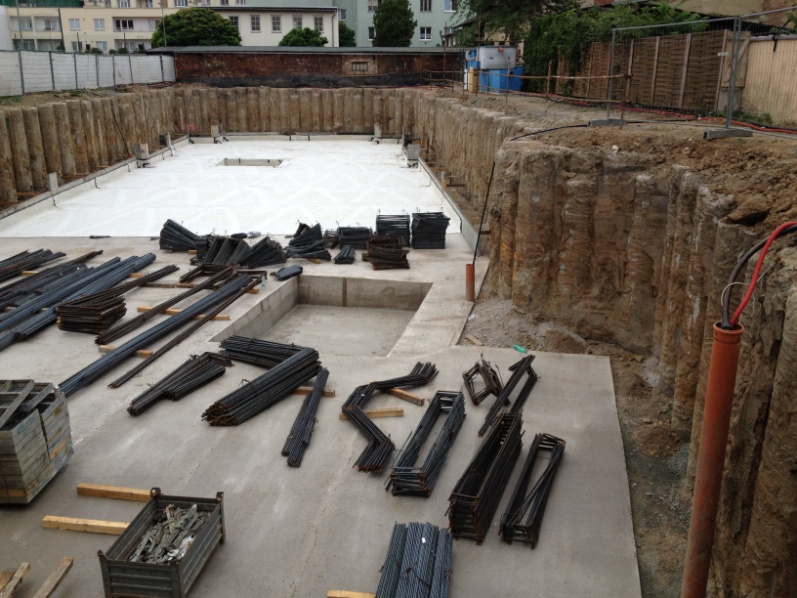 24
Zápatí prezentace
Fotodokumentace průběhu výstavby7. 9. 2012               25. 9. 2012
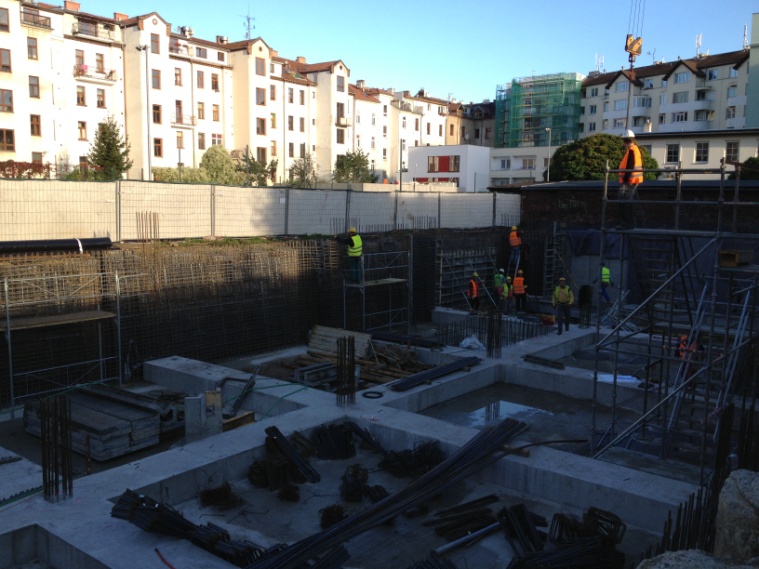 25
Zápatí prezentace
Fotodokumentace průběhu výstavby2. 10. 2012		  23. 10. 2012
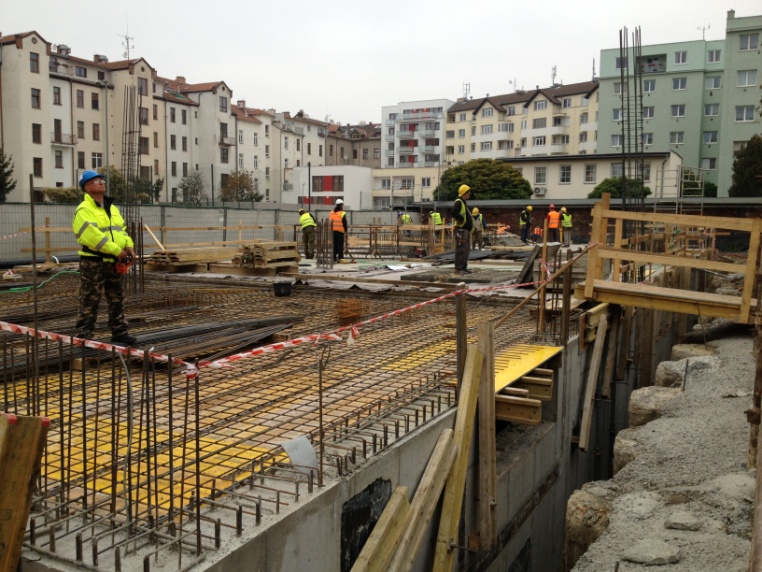 26
Zápatí prezentace
Fotodokumentace průběhu výstavby6. 11. 2012		  29. 11. 2012
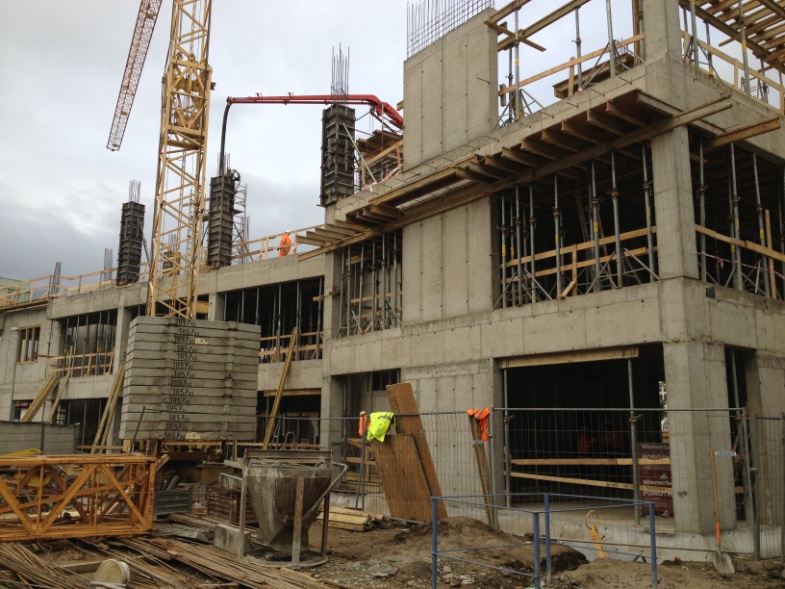 27
Zápatí prezentace
Fotodokumentace průběhu výstavby4. 12. 2012		  18. 12. 2012
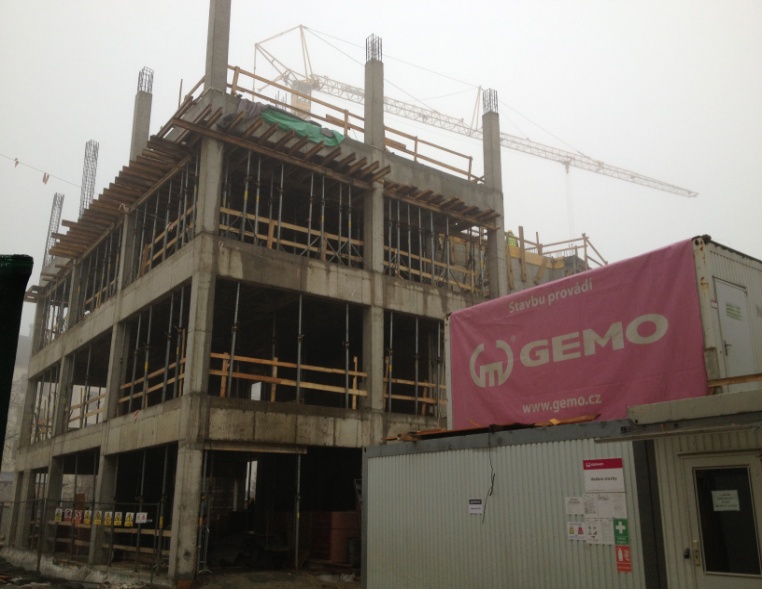 28
Zápatí prezentace
Fotodokumentace průběhu výstavby
7.12.2012
10.12.2012
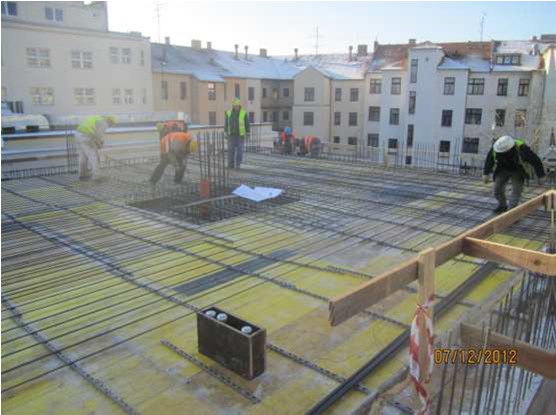 29
Zápatí prezentace
Fotodokumentace průběhu výstavby20. 12. 2012		  3. 1. 2013
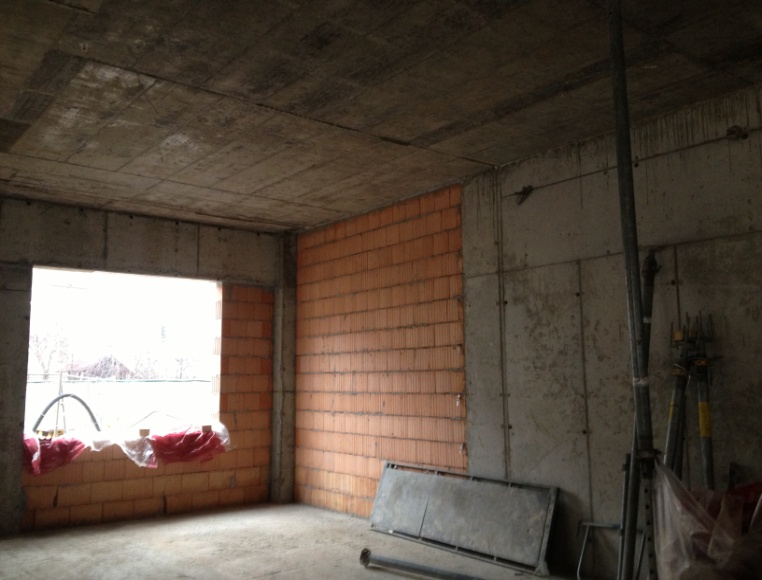 30
Zápatí prezentace
Fotodokumentace průběhu výstavby
25. 2. 2013			    26. 2. 2013
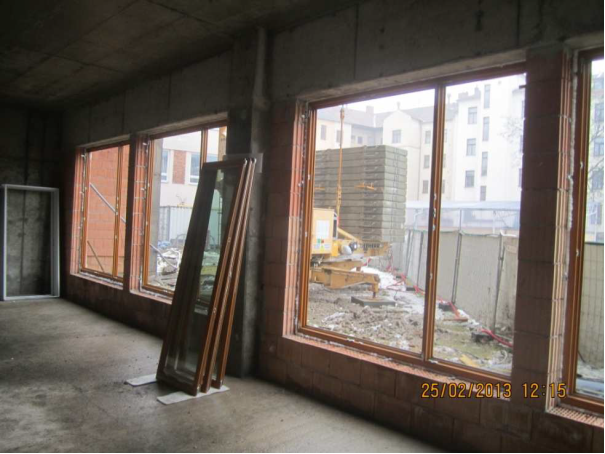 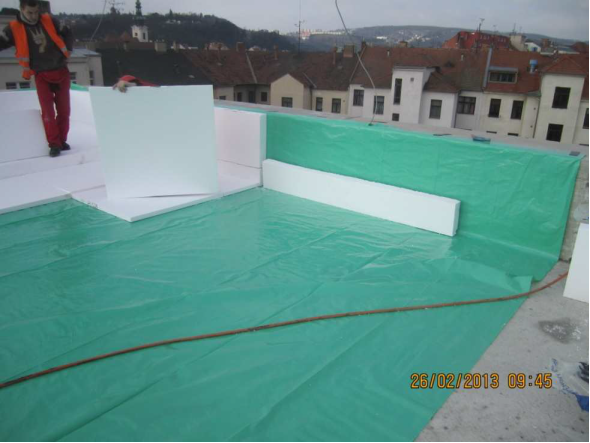 31
Zápatí prezentace
Děkuji za pozornost
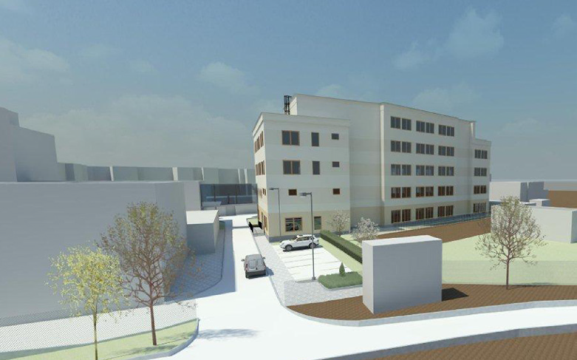 32
Zápatí prezentace